Кежемский районный центр детского творчество
«Муравейник» в 2023 году
Казаркина Лариса Владимировна
педагог-организатор
(педсовет №2, 26.01.2023)
Как организовать деятельность семейного клуба?
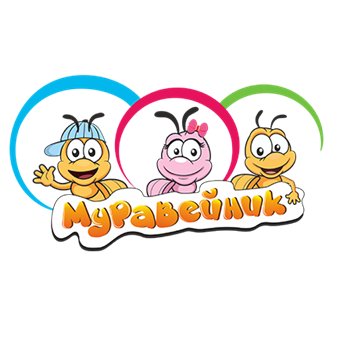 Заседание педагогического совета – январь 2023
Создание и деятельность творческой группы – январь 2023
Разработка и утверждение Положения о деятельности семейного клуба «Муравейник» - февраль 2023
Методическое сопровождение деятельности семейного клуба.
Заседание методического совета – май 2023
Освещение деятельности о ходе реализации социального проекта.
Обобщение опыта и подготовка материалов для публикации в профессиональных изданиях.
Творческая группа
Положение о творческой группе.
План работы творческой группы
Казаркина Л.В.
Татаринова В.И.
Коростелева Н.Н.
Василенко Л.В.
Пеннер А.А.
План работы творческой группы на 2023 год
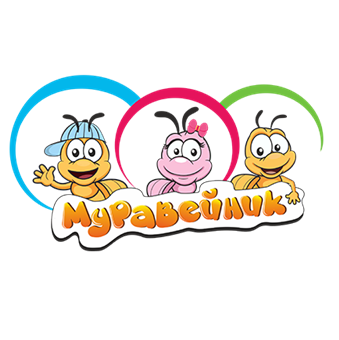 Семейный клуб «Муравейник»
Создание творческой группы
Организация мероприятий к календарным датам
Конкурсные и соревновательные мероприятия
Обучение на курсах повышения квалификации
Участие в вебинарах
Публикация в соцсетях
Представление опыта в РАОП
Дальнейшее развитие:
2024 - Физкультурно-спортивное 
(семейные сеансы одновременной игры, 
семейные турниры) 
2025 - Техническая направленность 
(соревнования роботов)